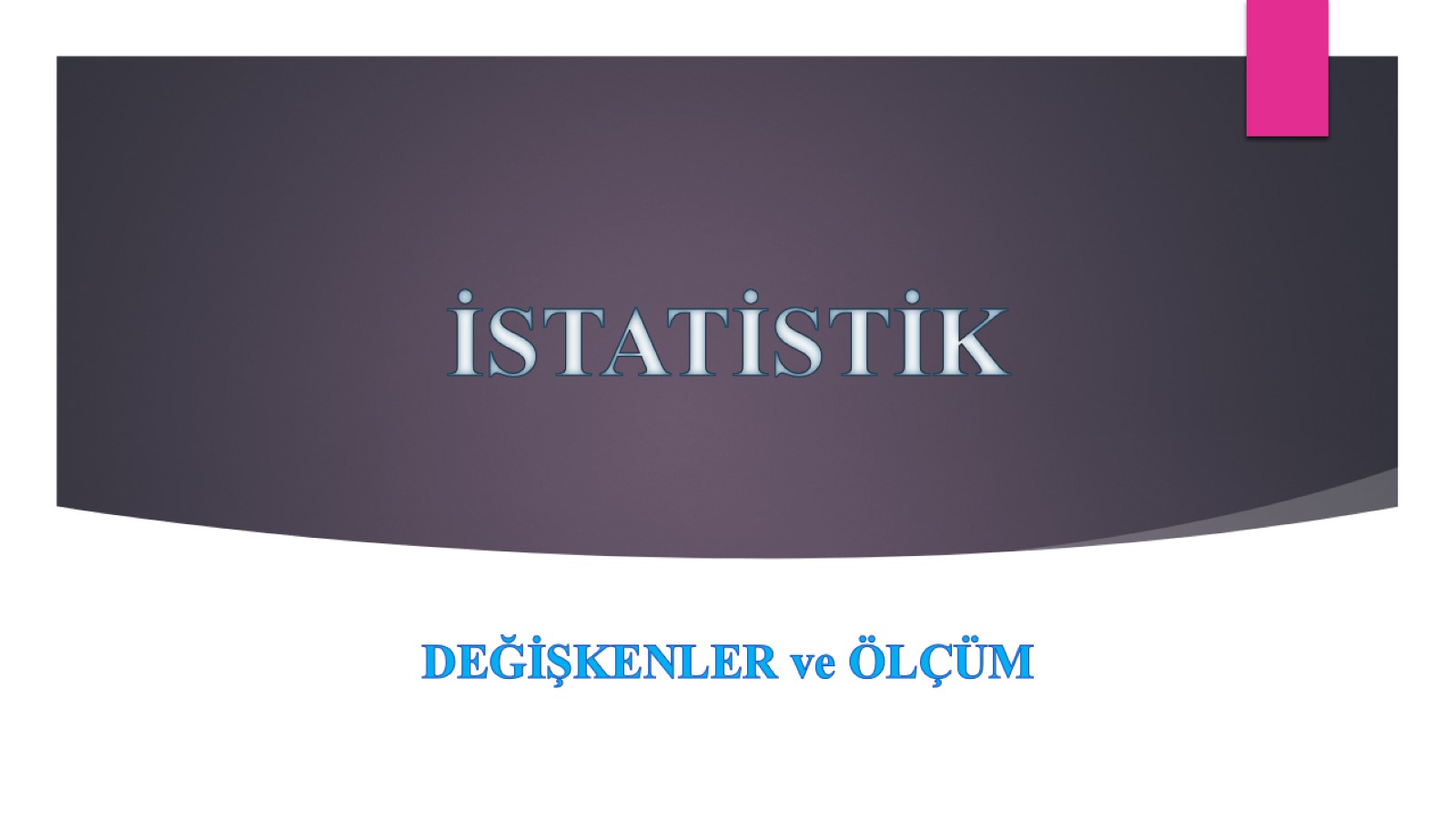 İSTATİSTİK
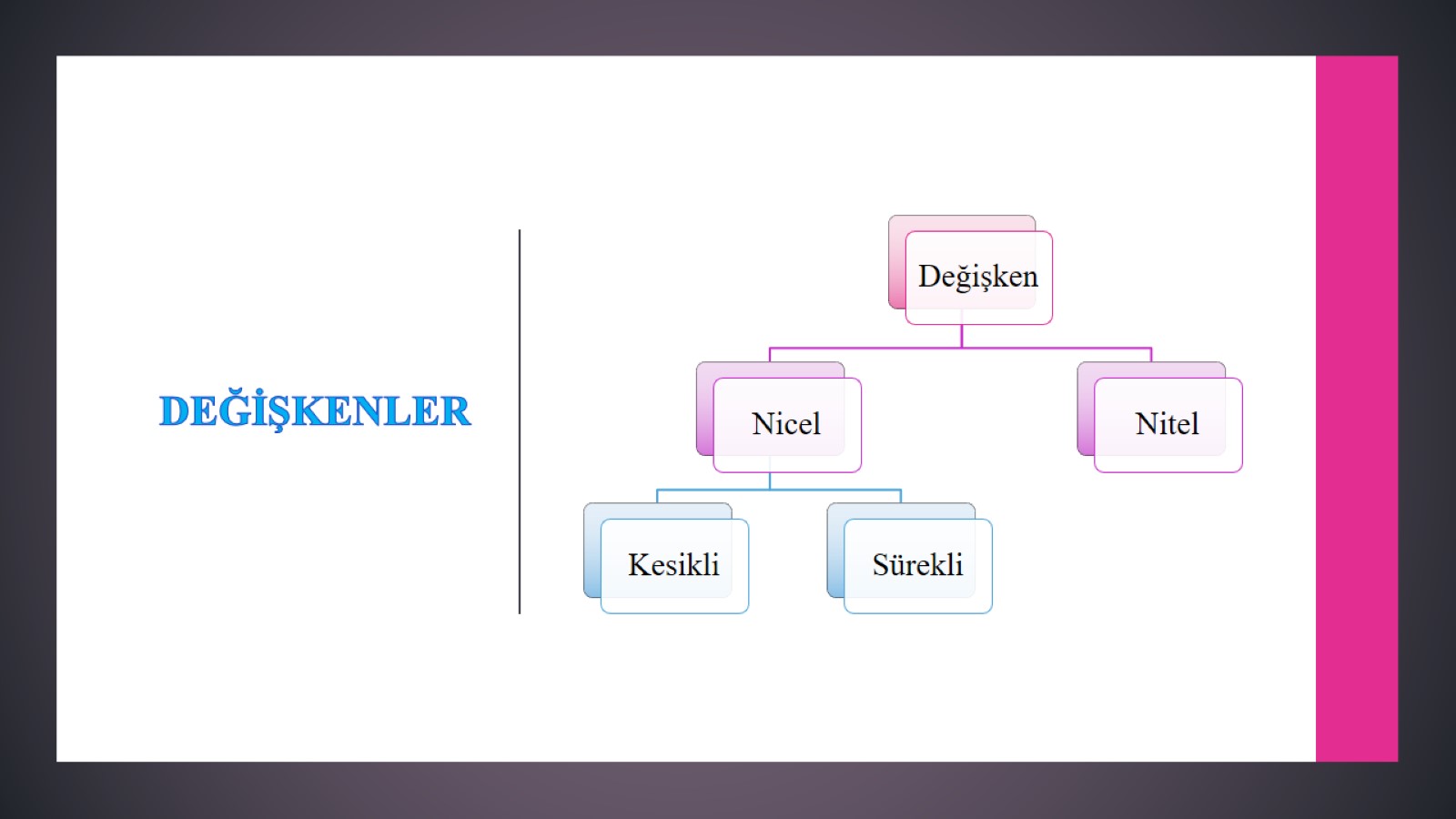 DEĞİŞKENLER
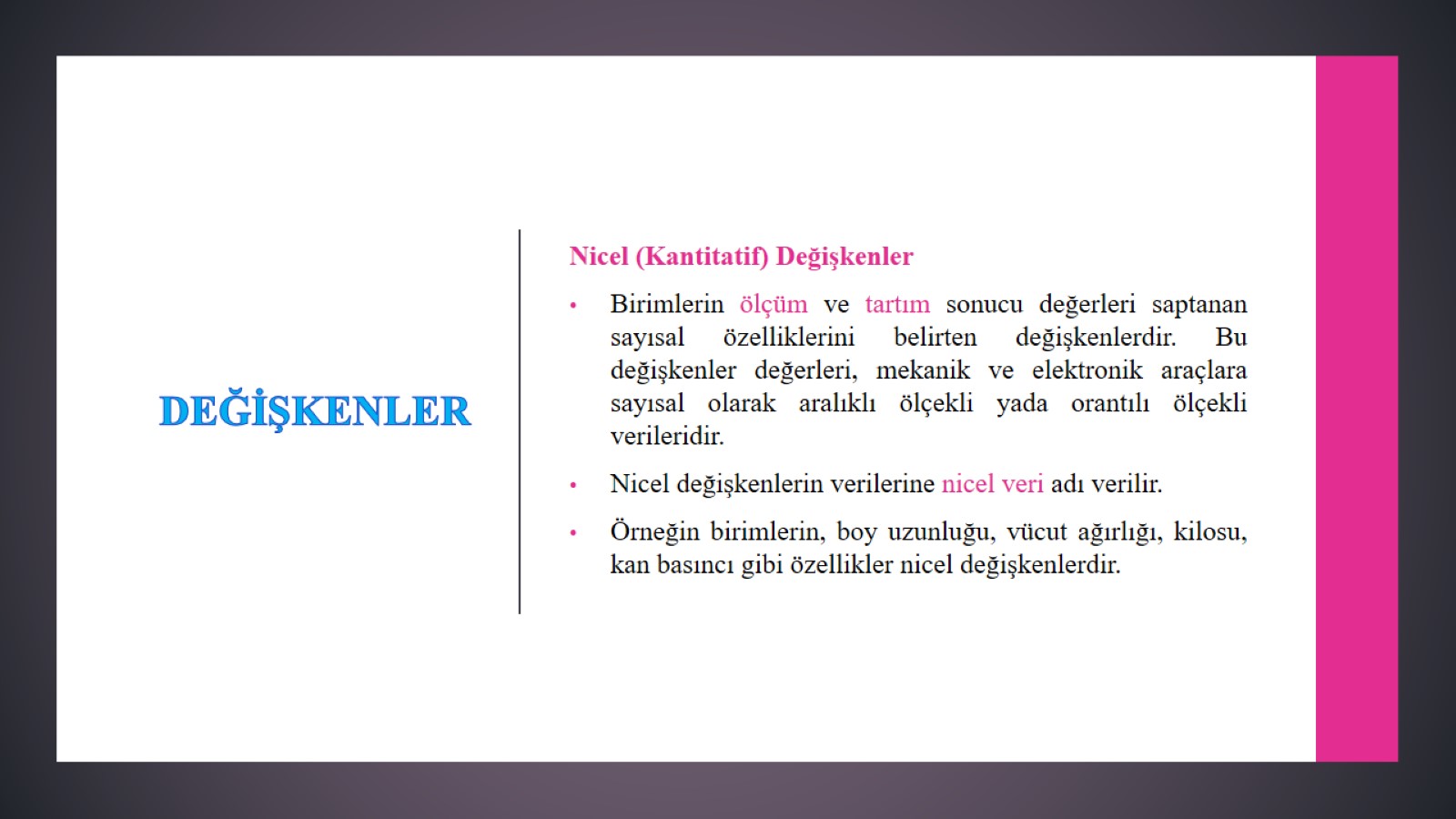 DEĞİŞKENLER
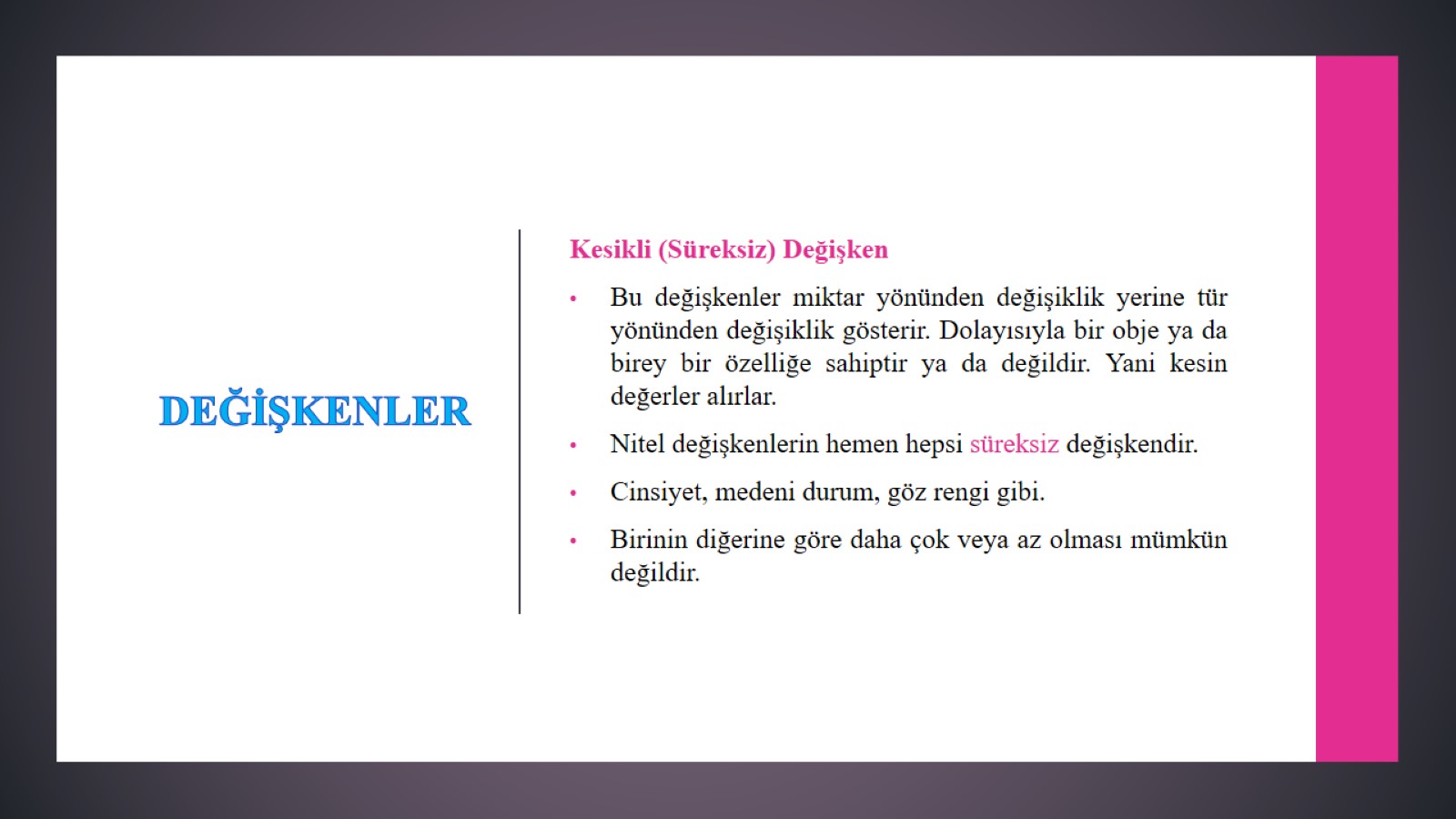 DEĞİŞKENLER
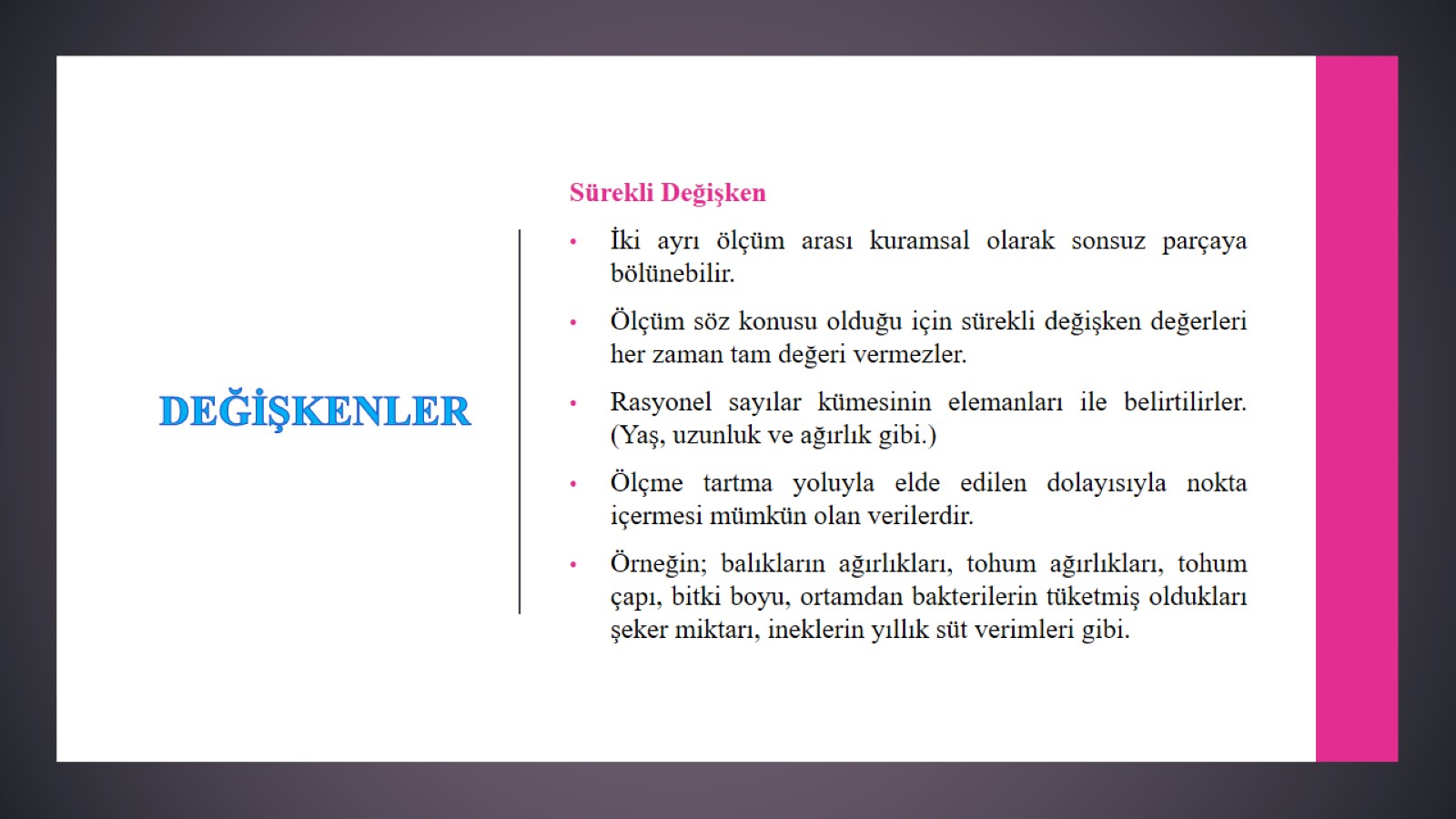 DEĞİŞKENLER
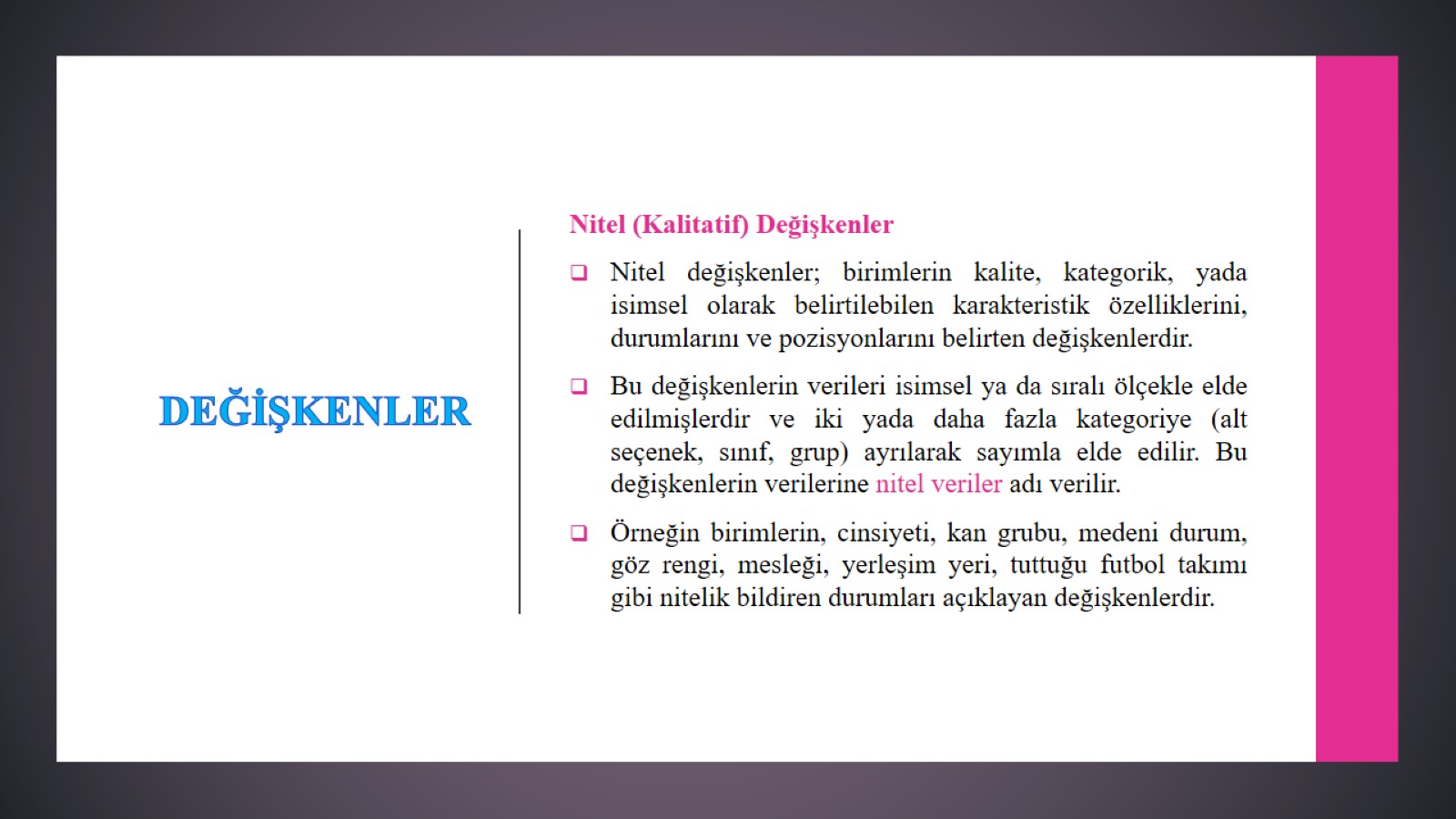 DEĞİŞKENLER
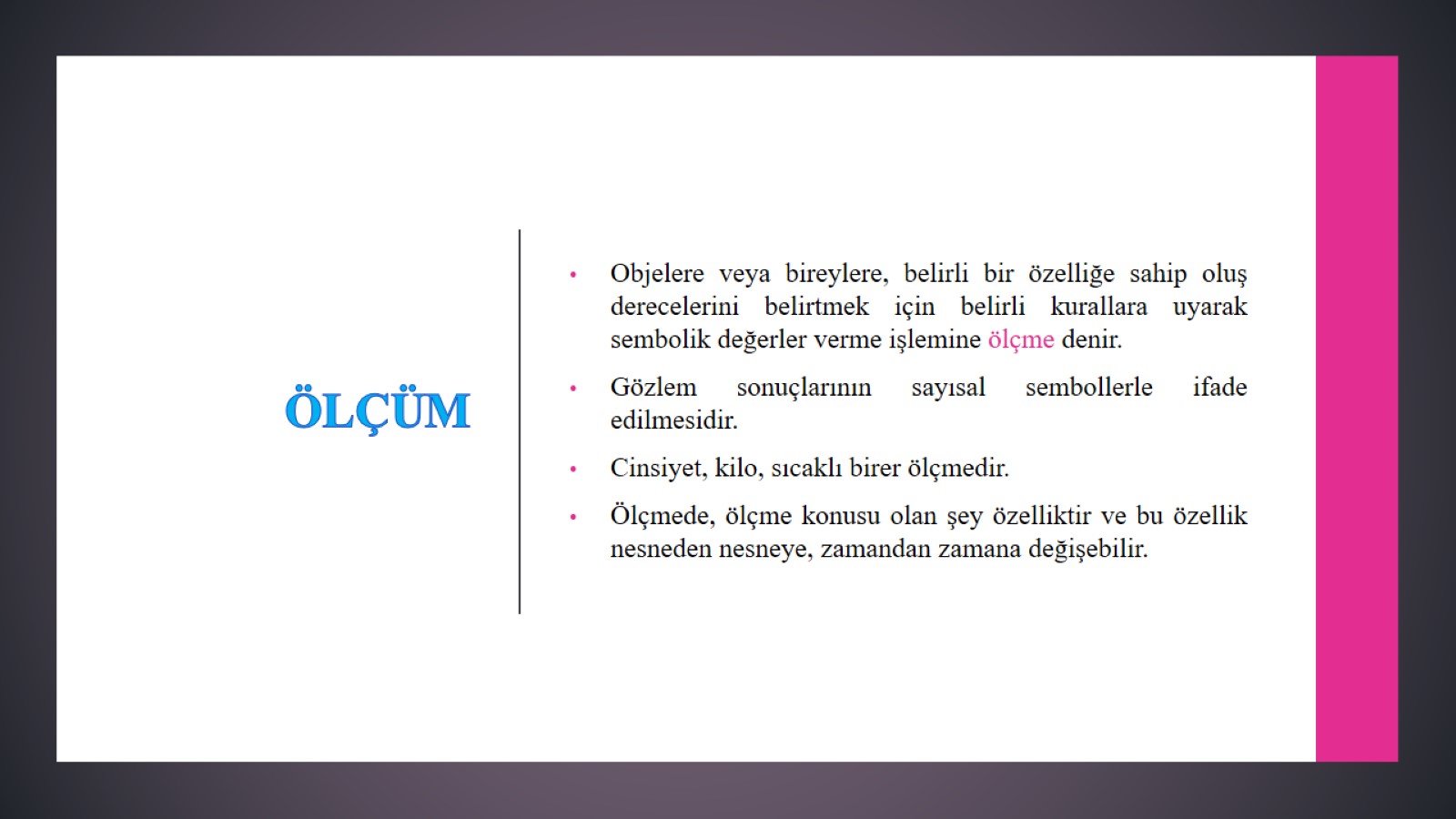 ÖLÇÜM
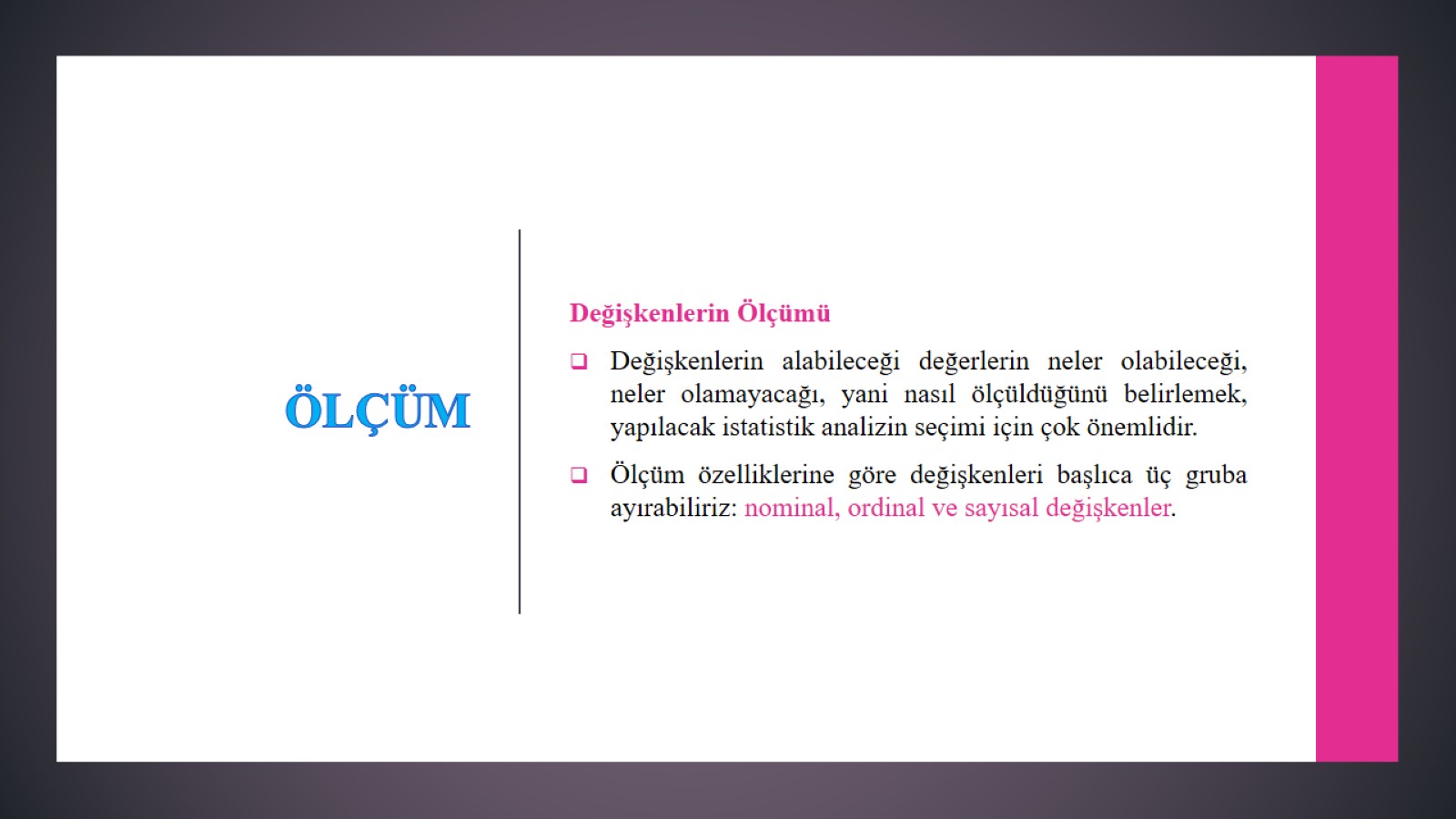 ÖLÇÜM
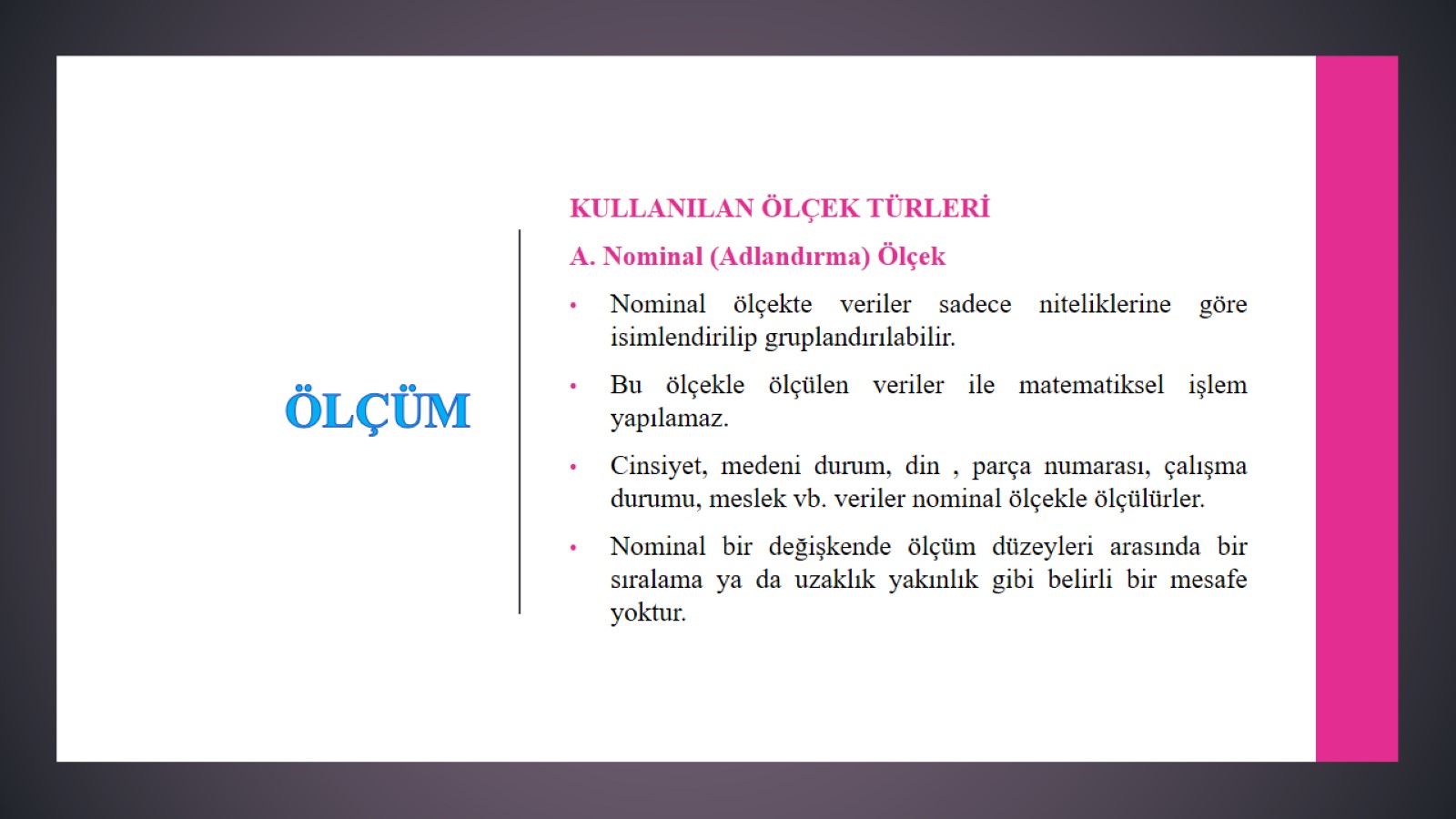 ÖLÇÜM
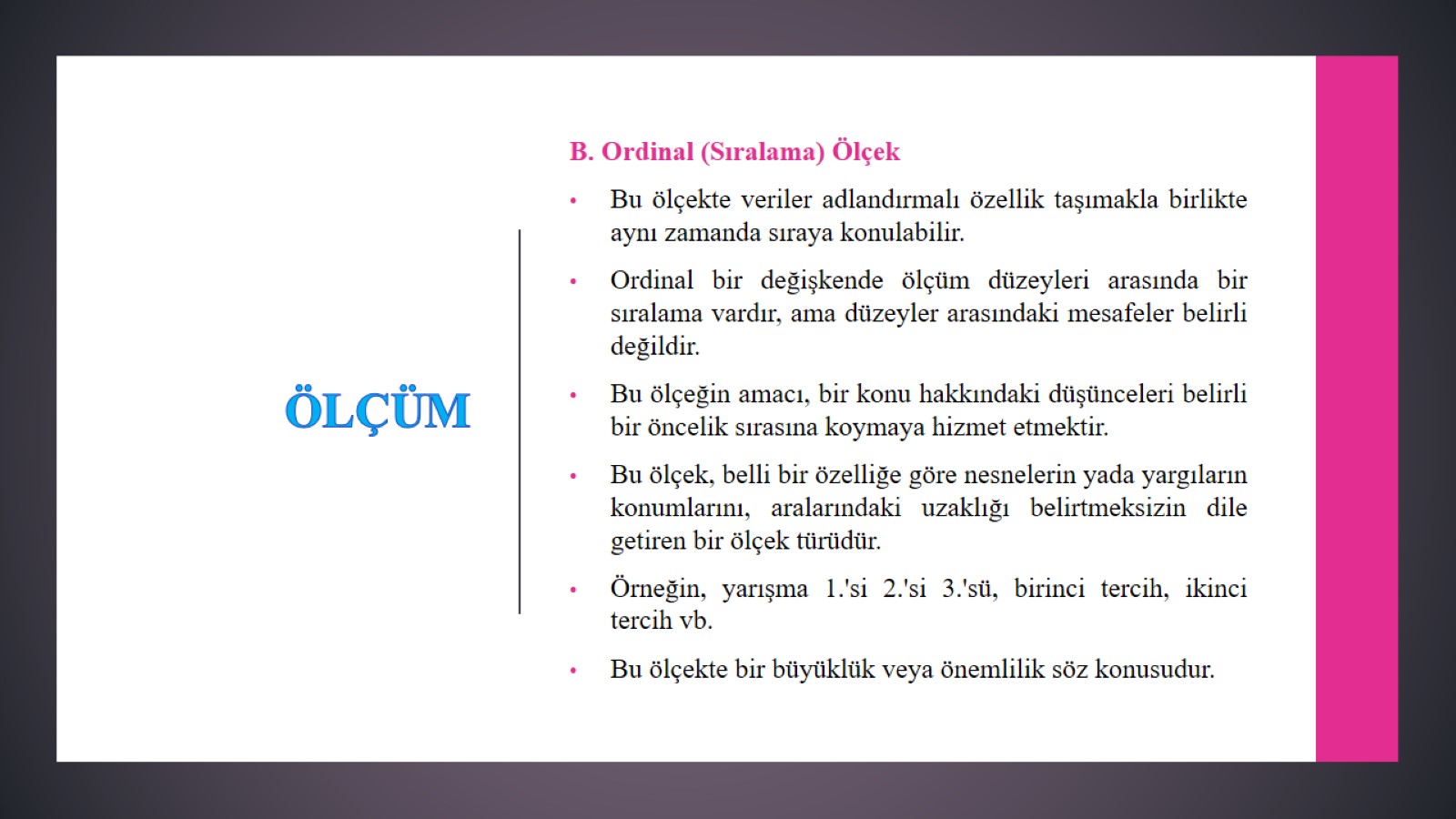 ÖLÇÜM
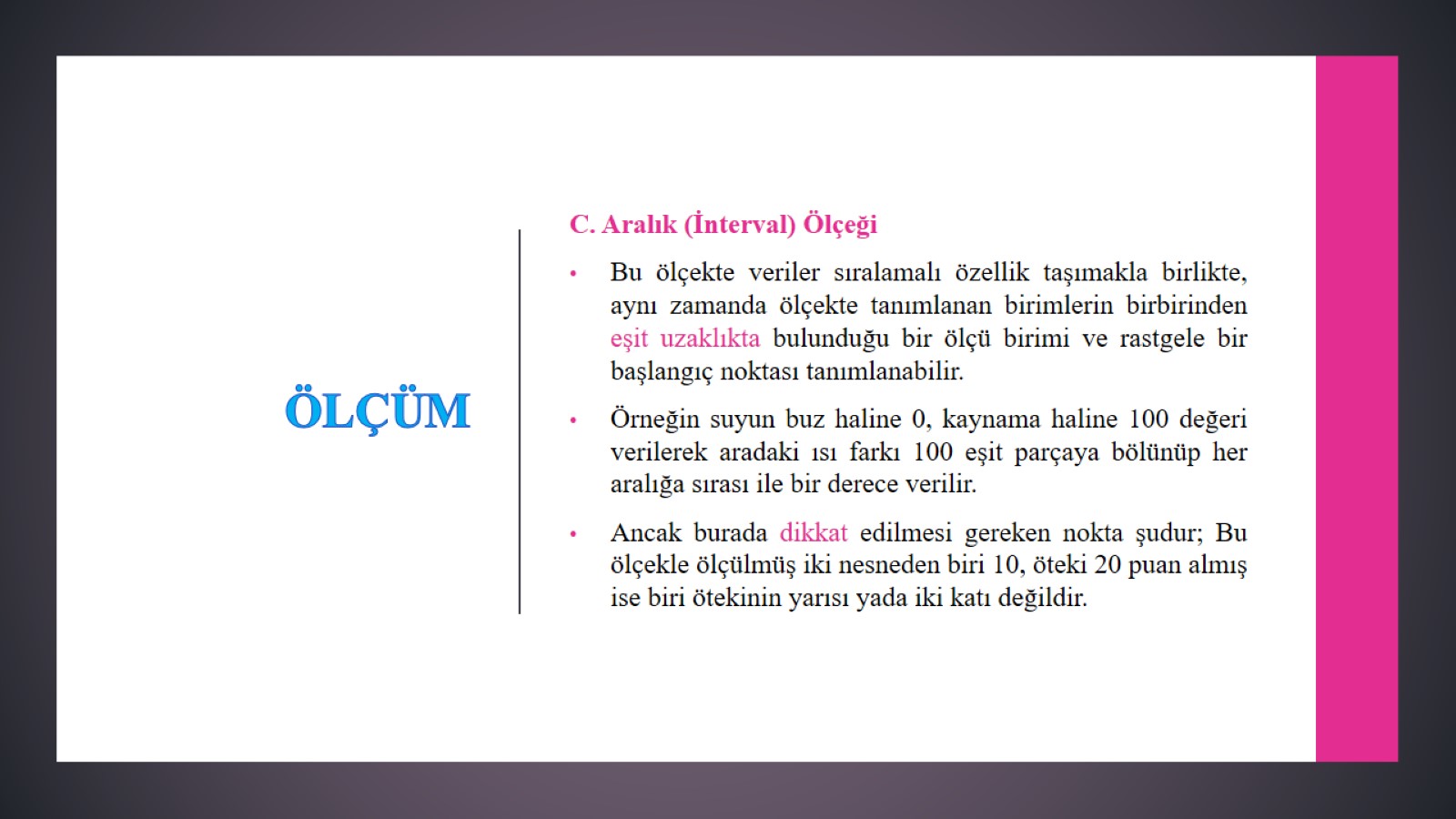 ÖLÇÜM
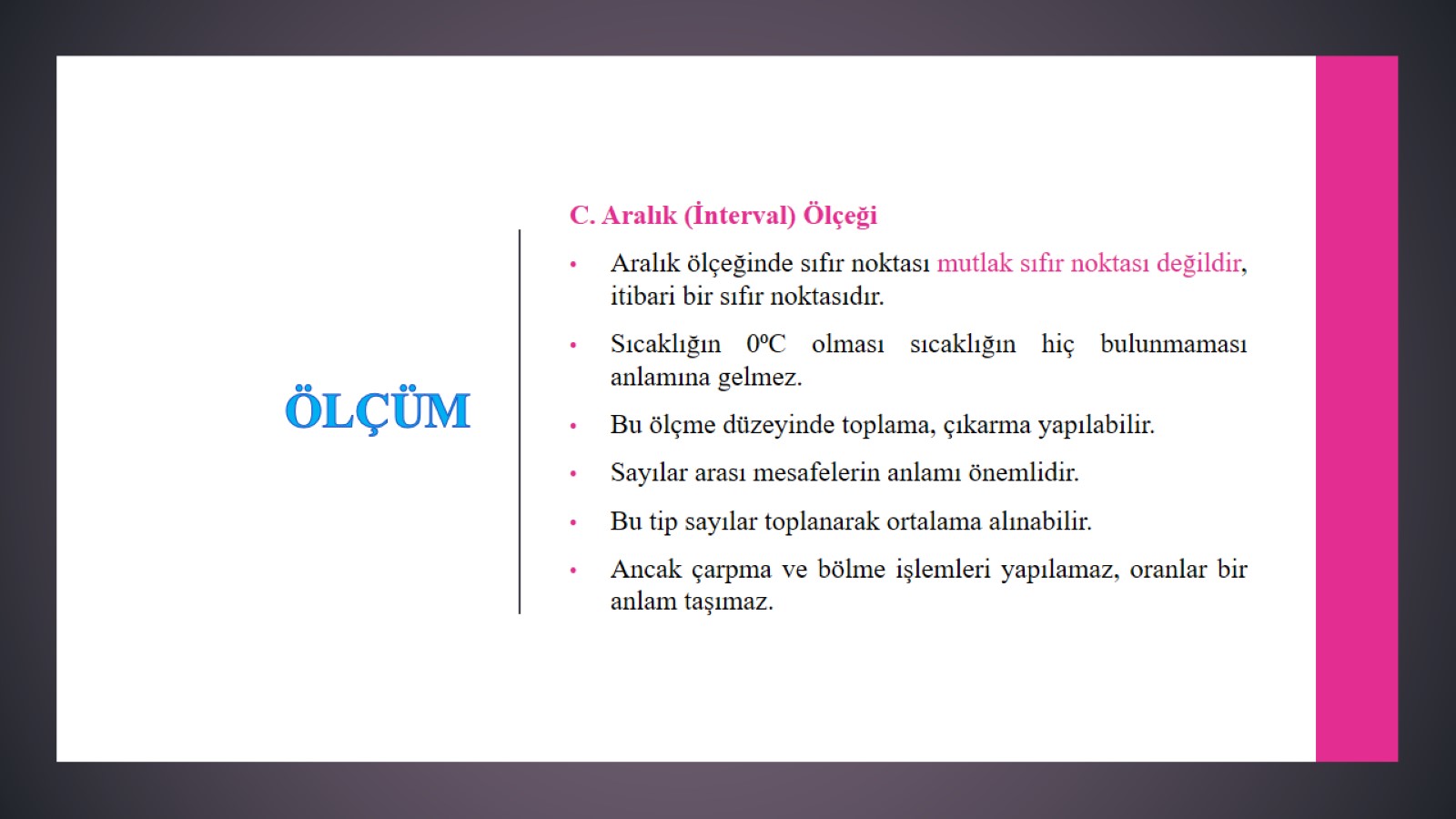 ÖLÇÜM
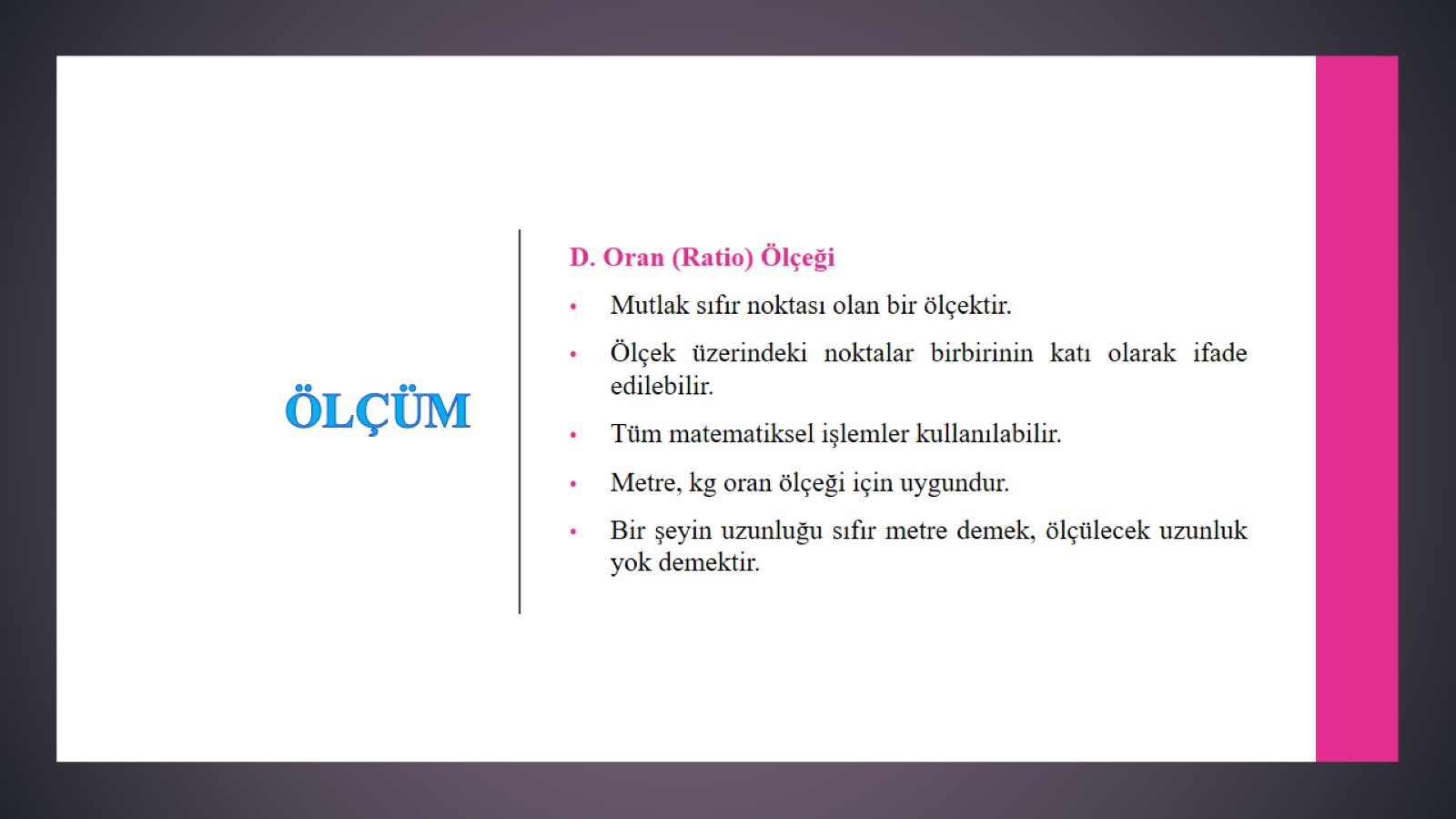 ÖLÇÜM
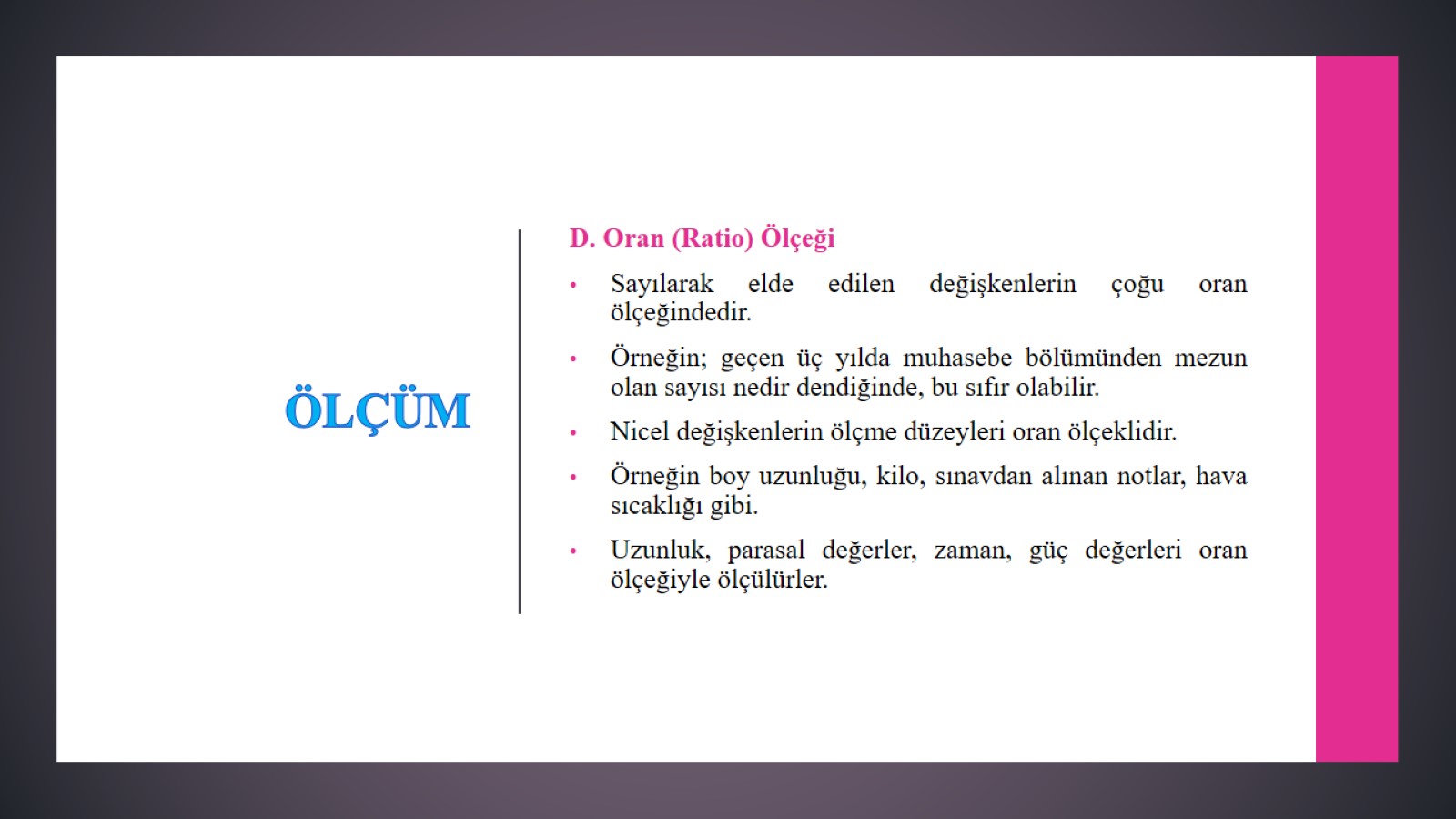 ÖLÇÜM
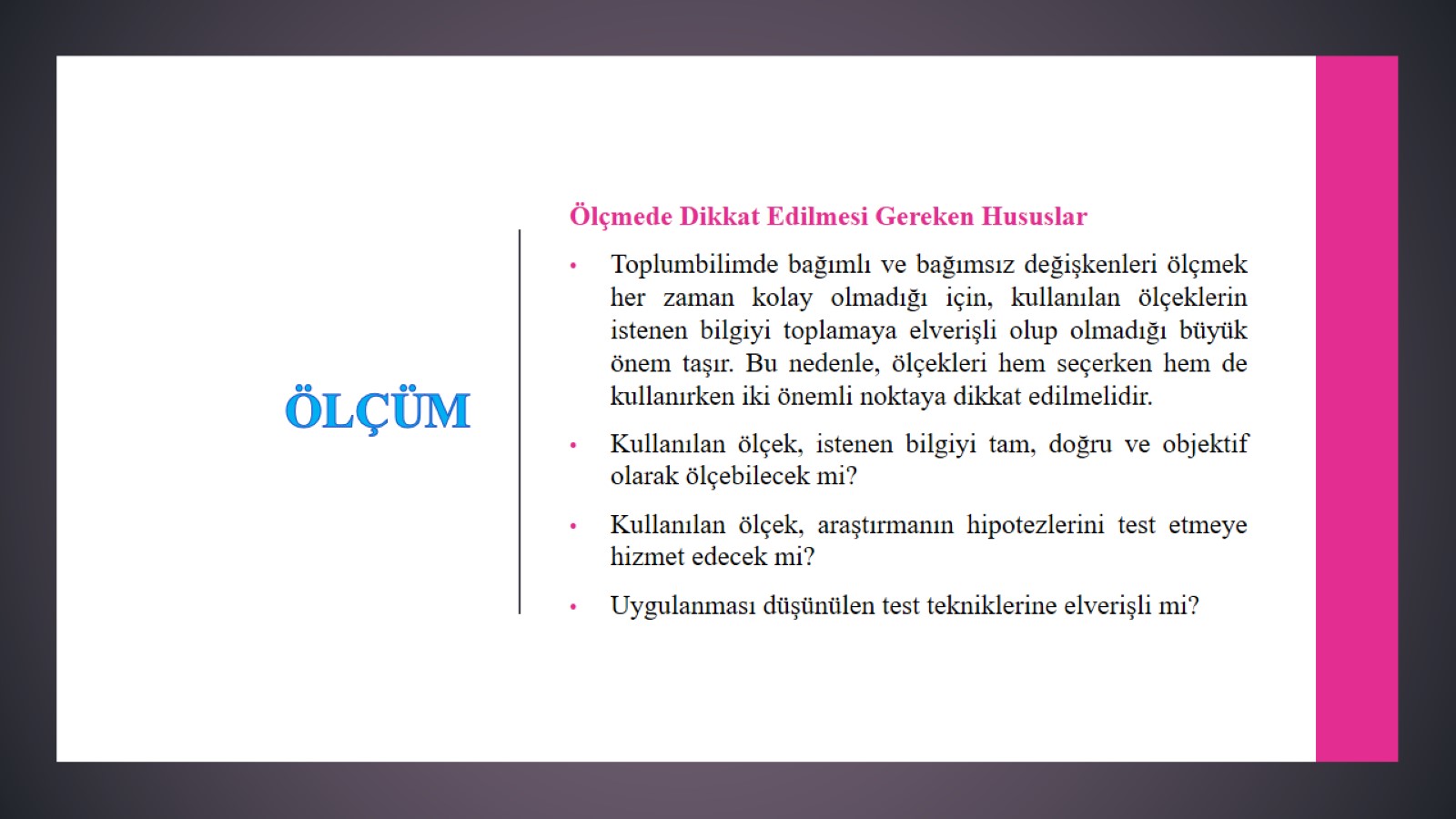 ÖLÇÜM
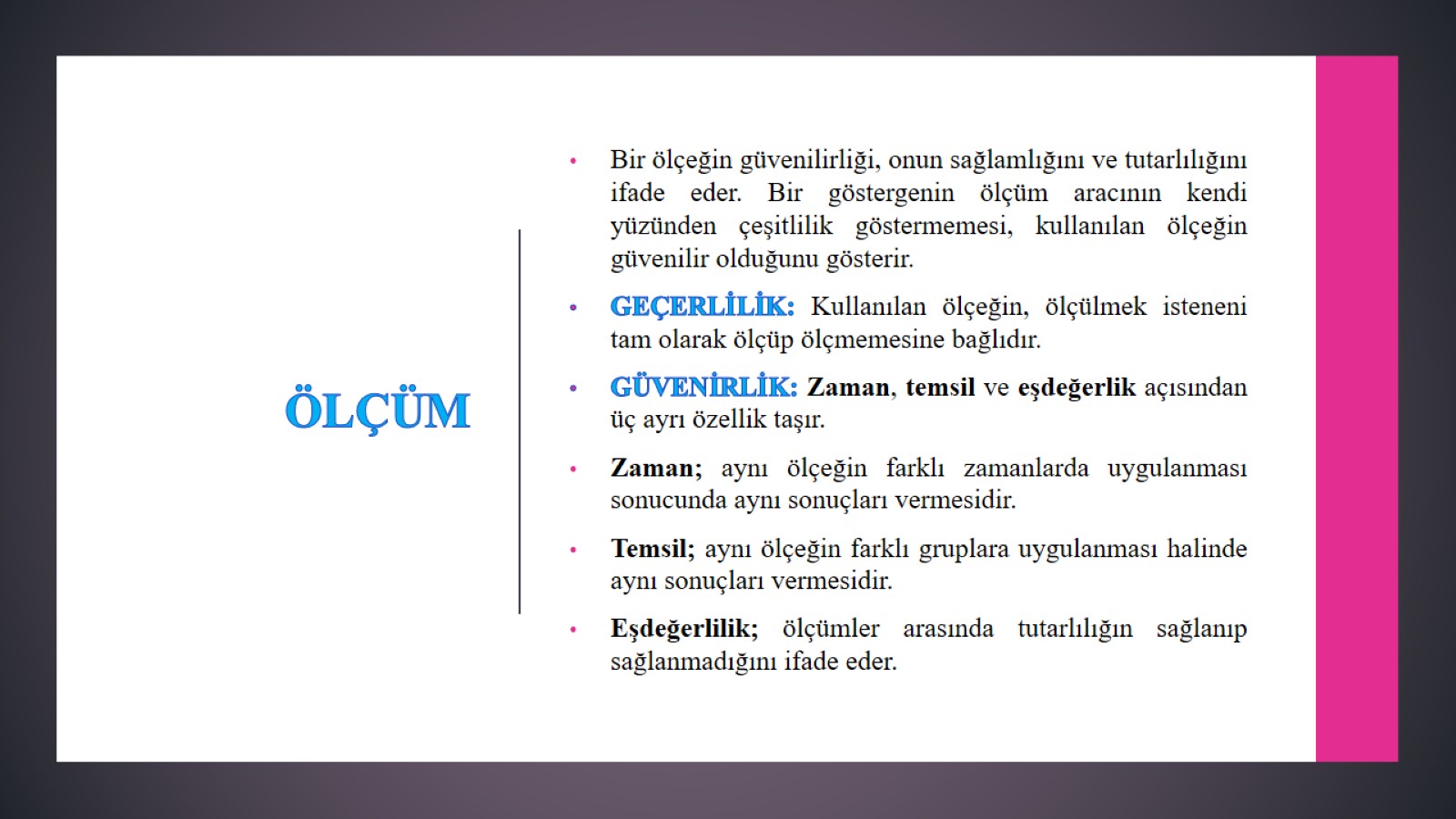 ÖLÇÜM
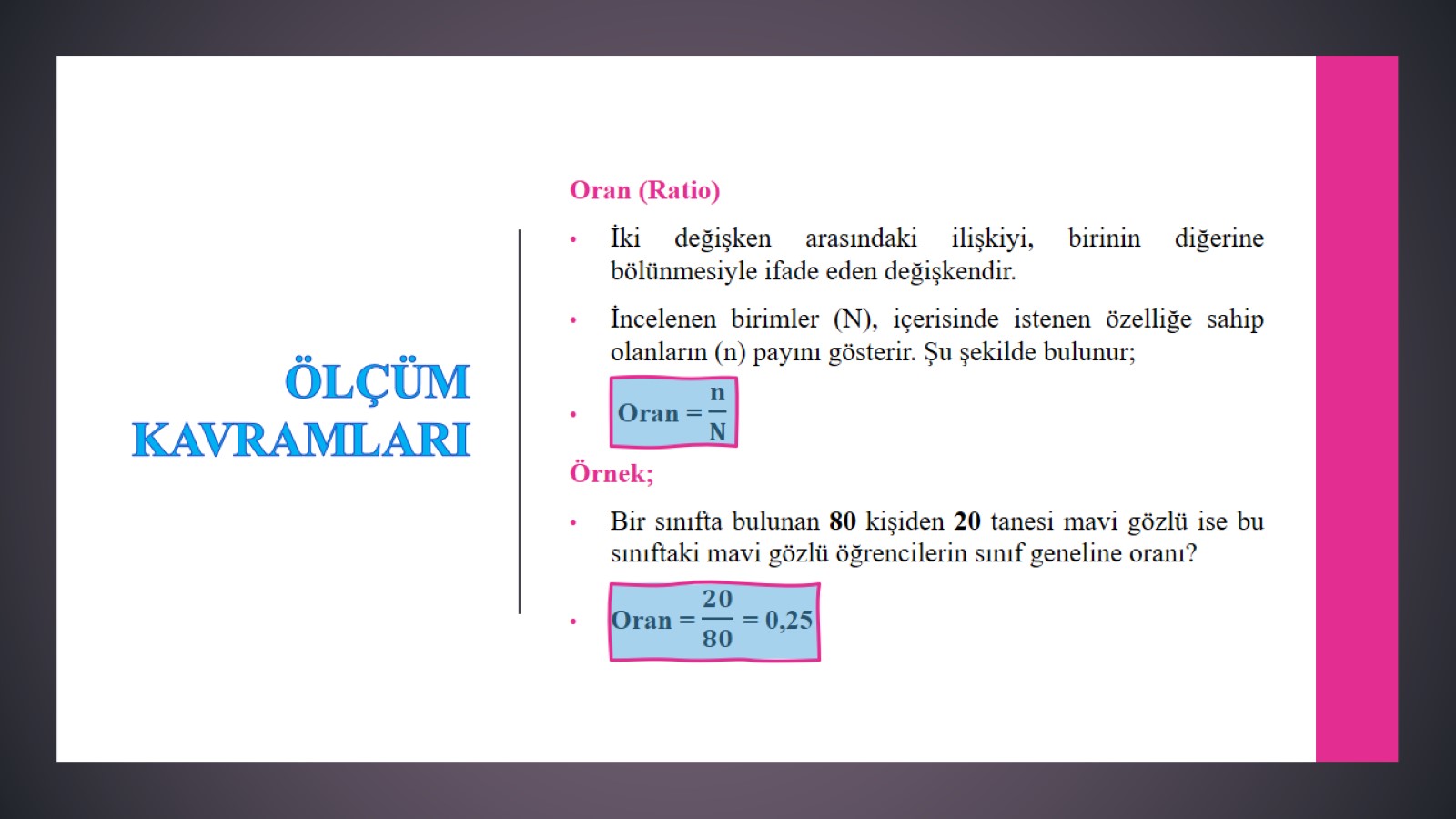 ÖLÇÜMKAVRAMLARI
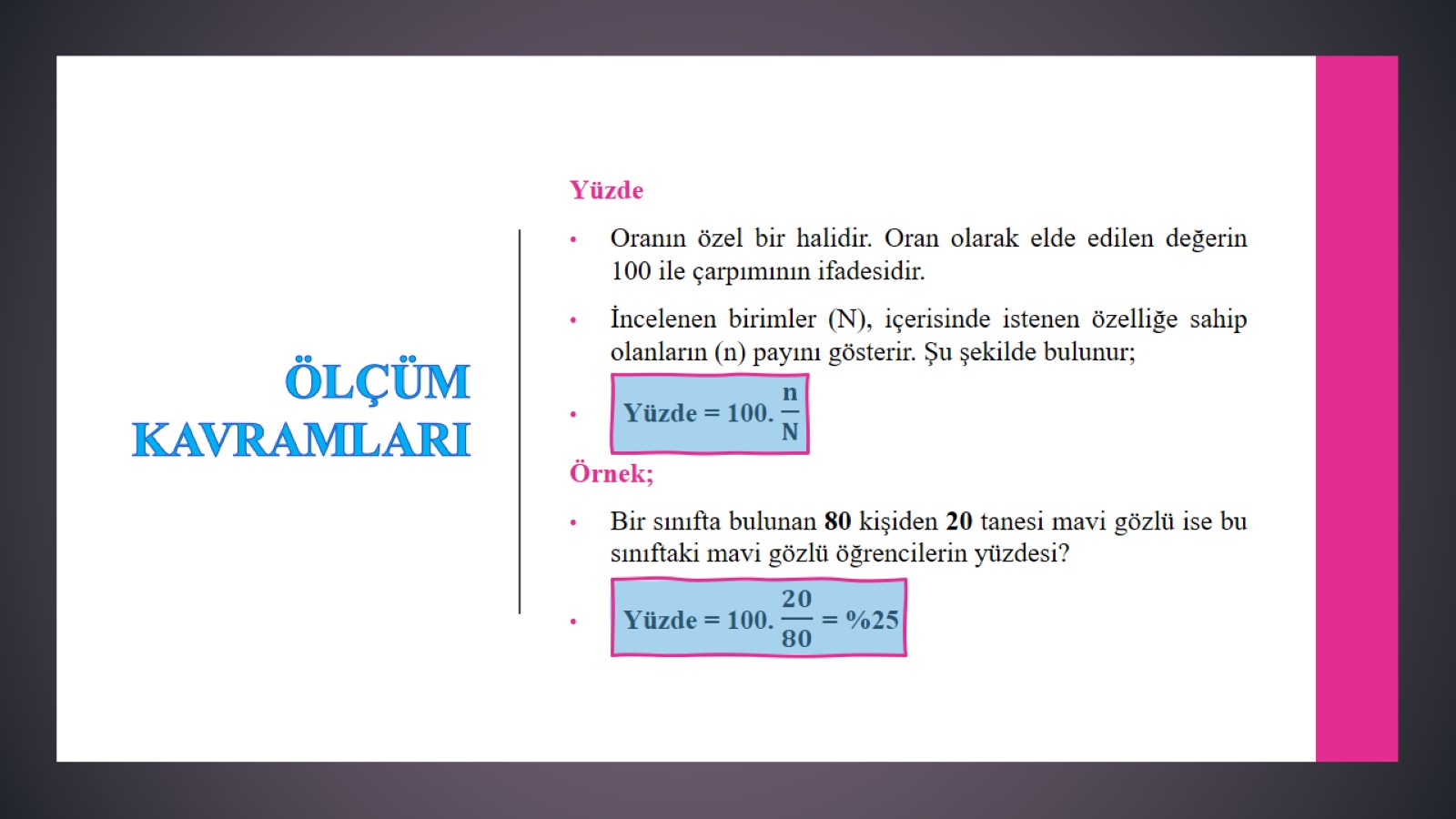 ÖLÇÜMKAVRAMLARI
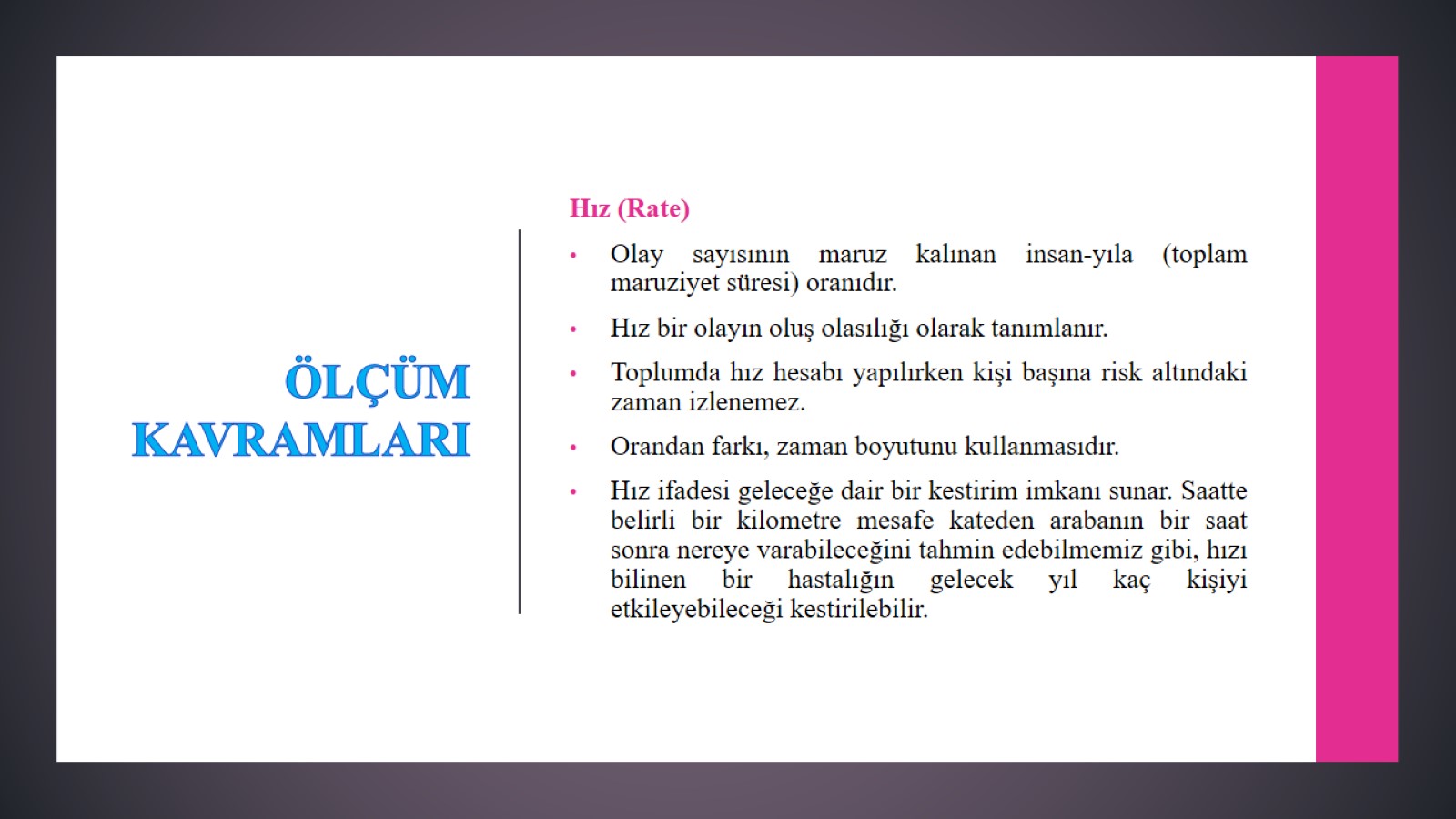 ÖLÇÜMKAVRAMLARI
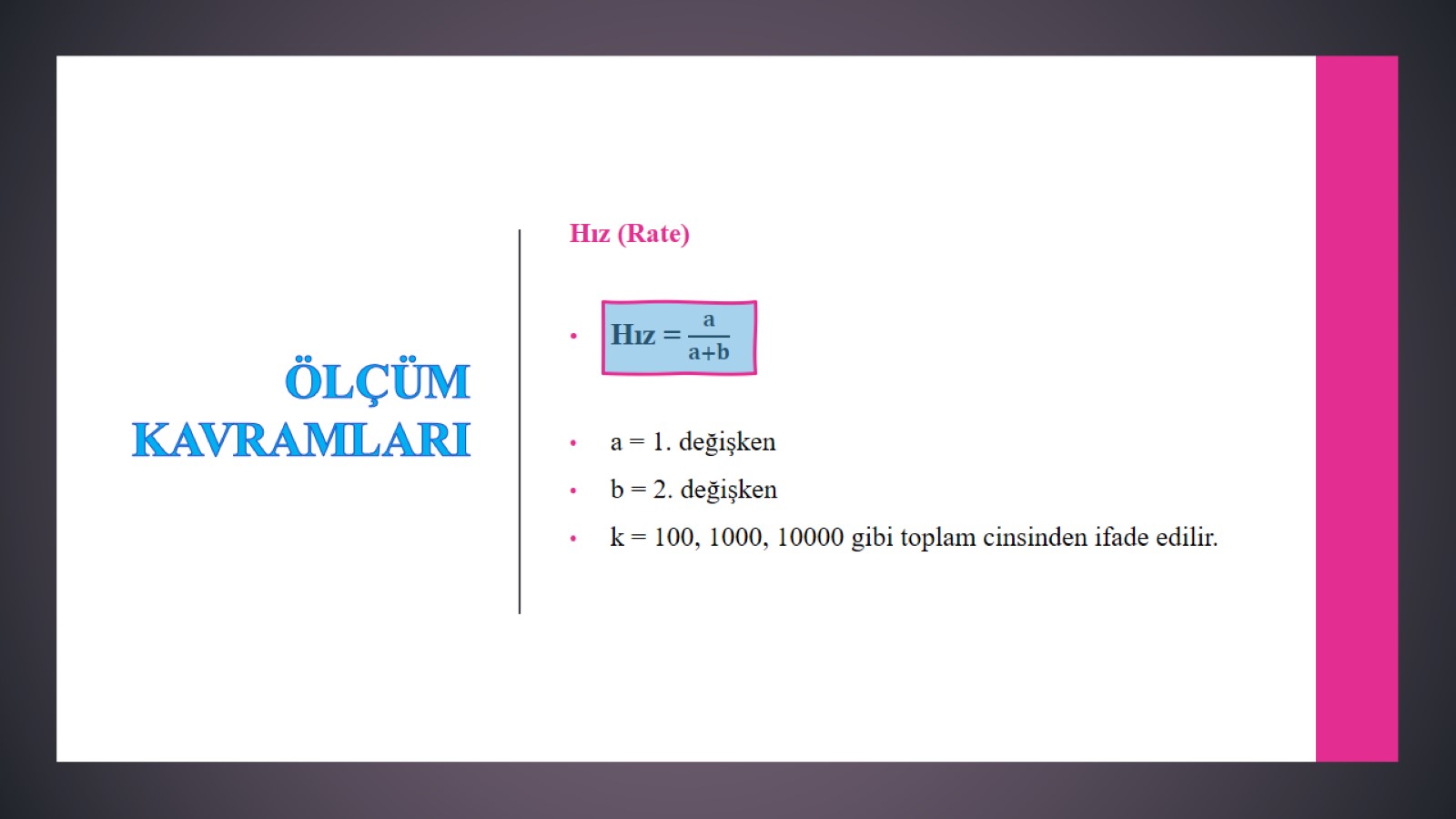 ÖLÇÜMKAVRAMLARI
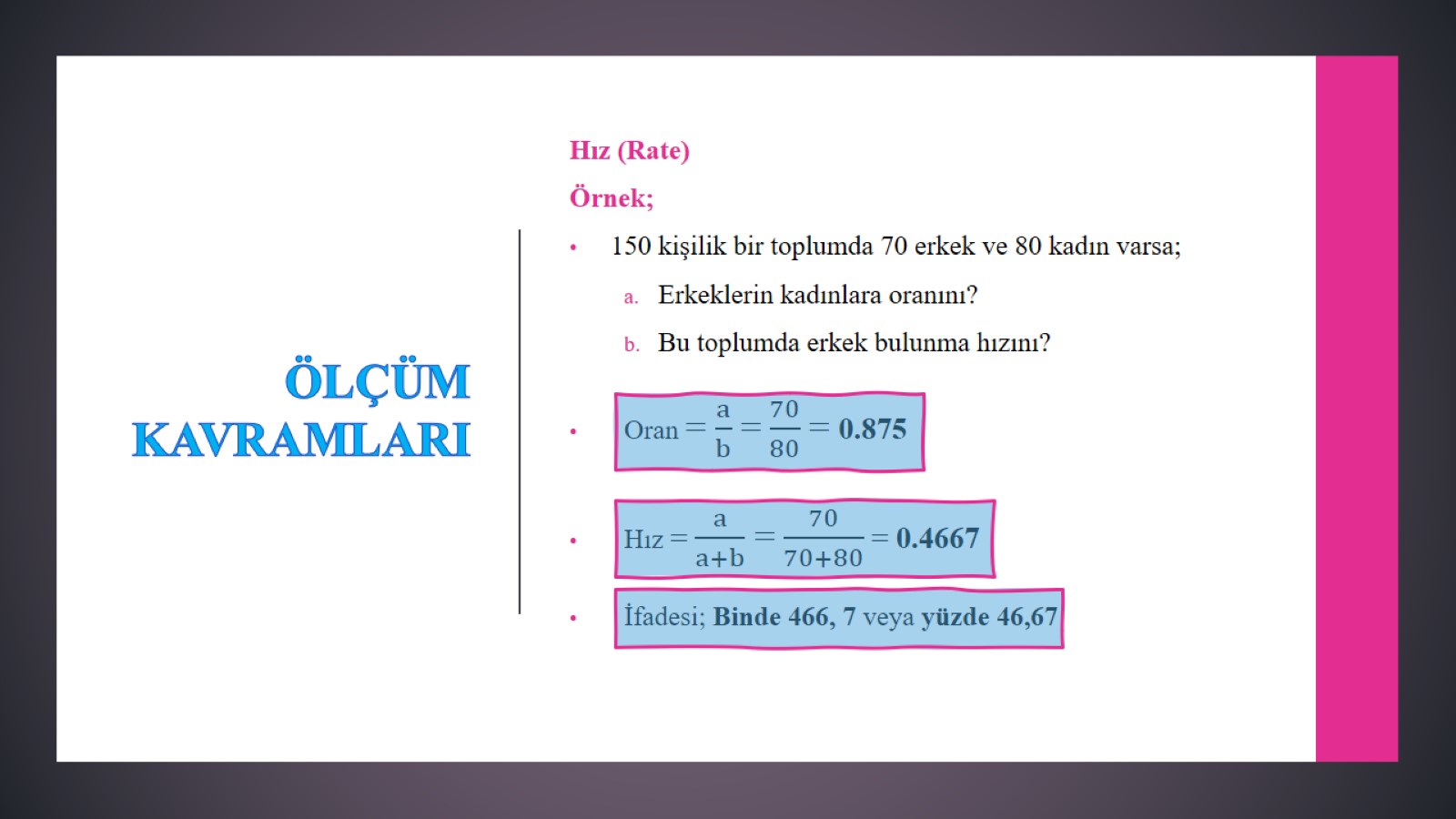 ÖLÇÜMKAVRAMLARI